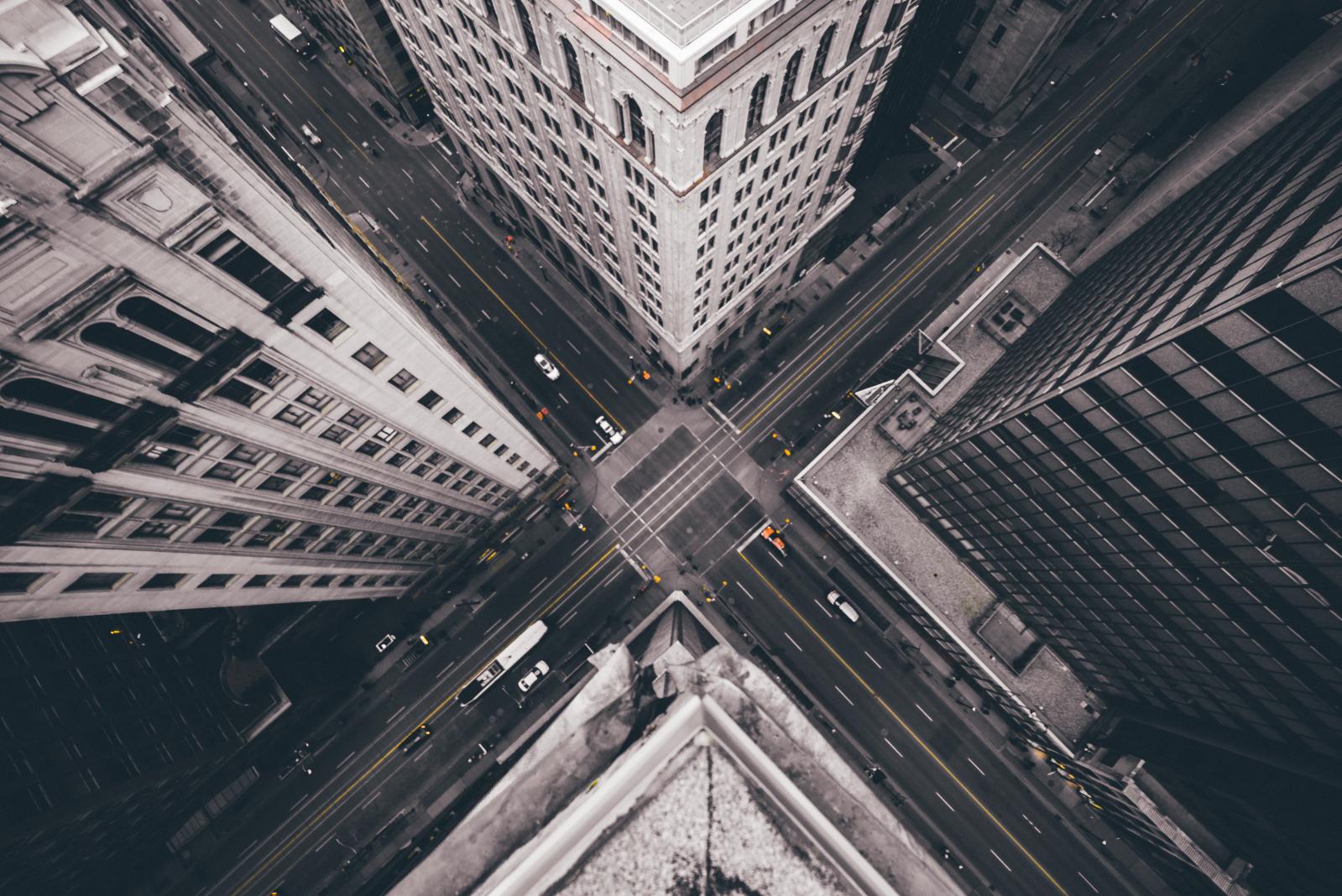 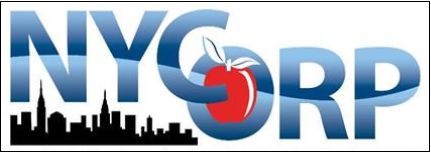 www.NYCORP.org
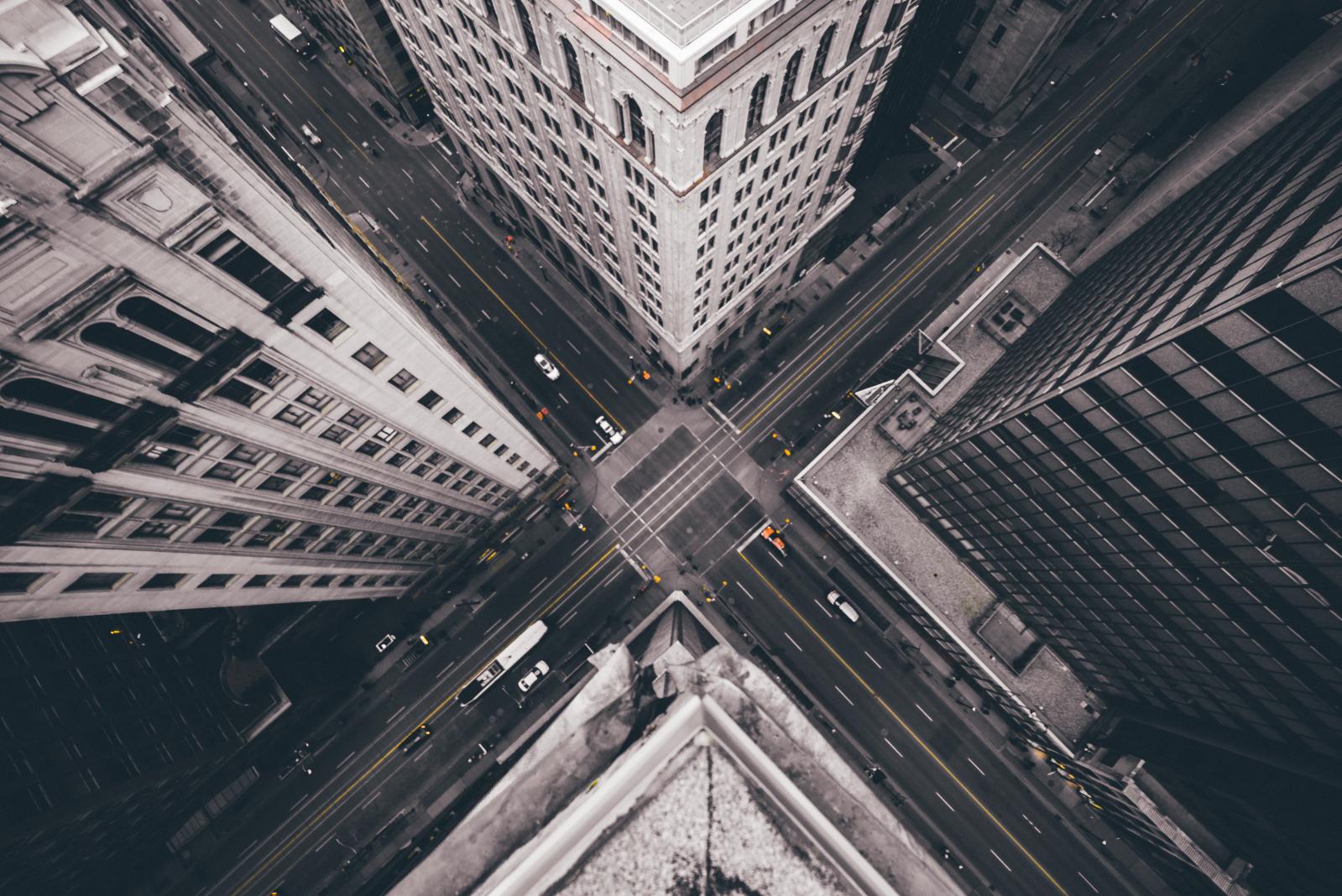 Thank you to all of our 2020 Sponsors
Label Lorem ipsum
Platinum Sponsors
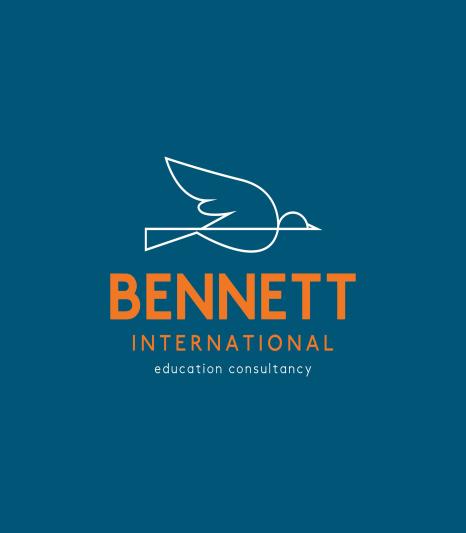 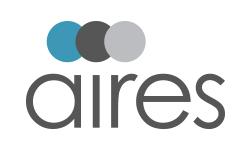 Label Lorem ipsum
Platinum Sponsors
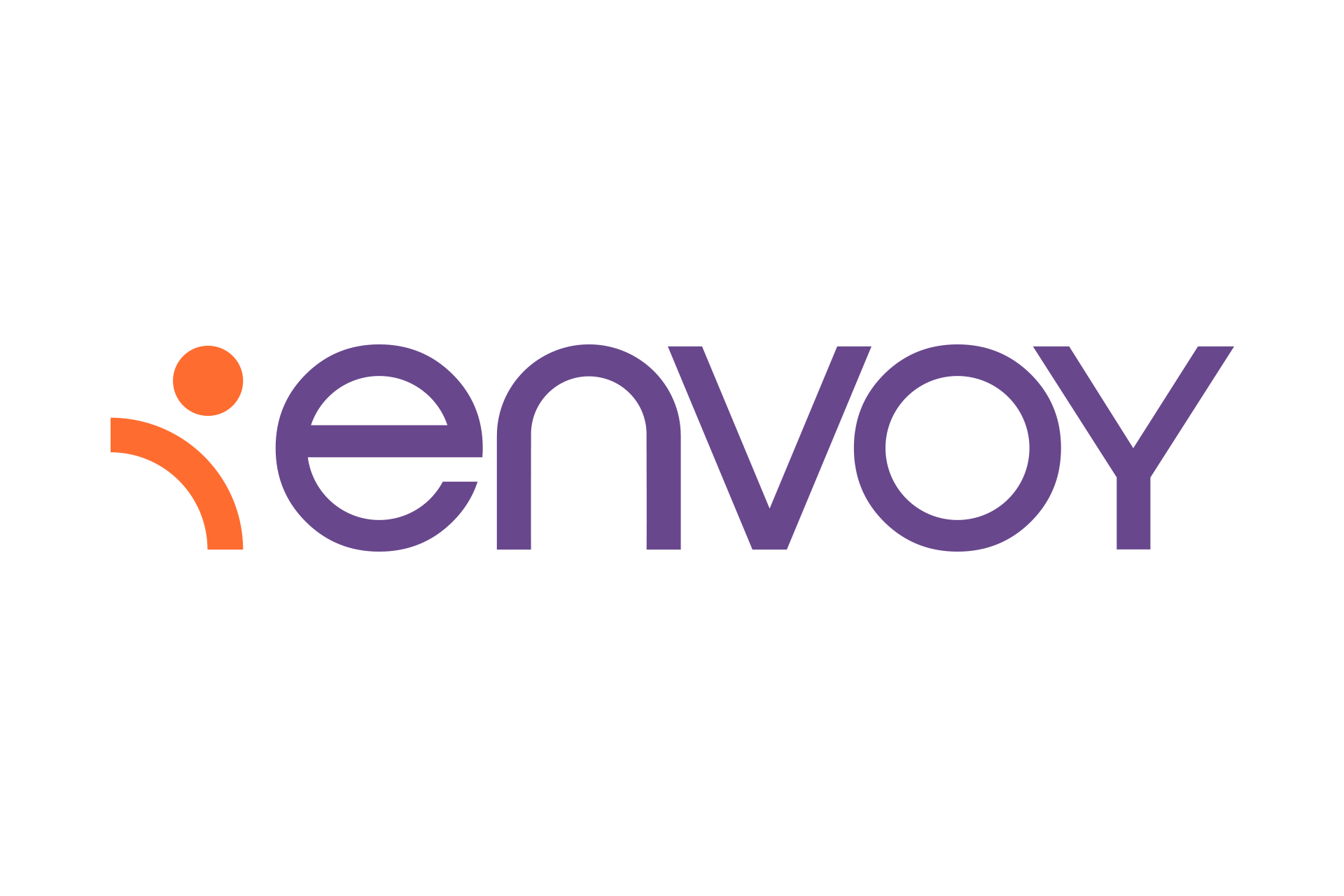 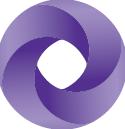 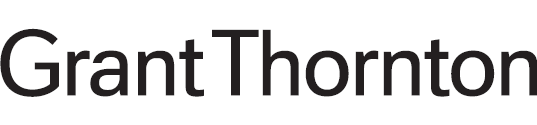 Label Lorem ipsum
Platinum Sponsors
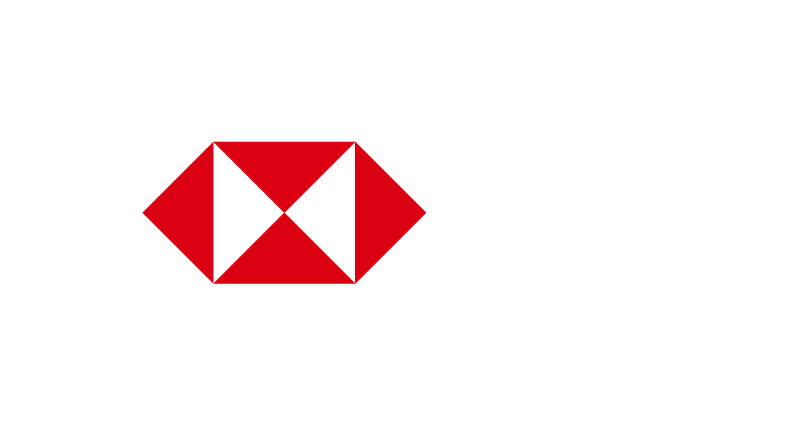 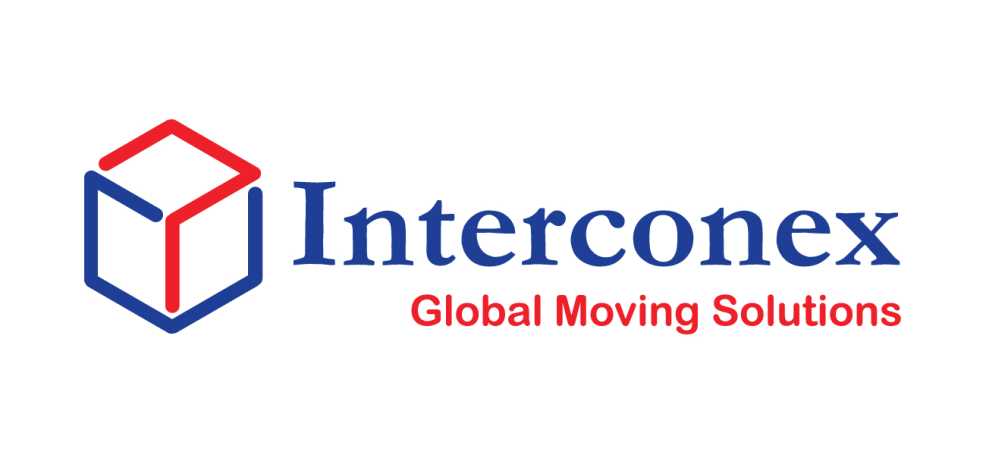 Label Lorem ipsum
Platinum Sponsors
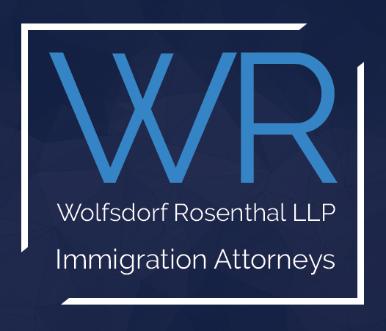 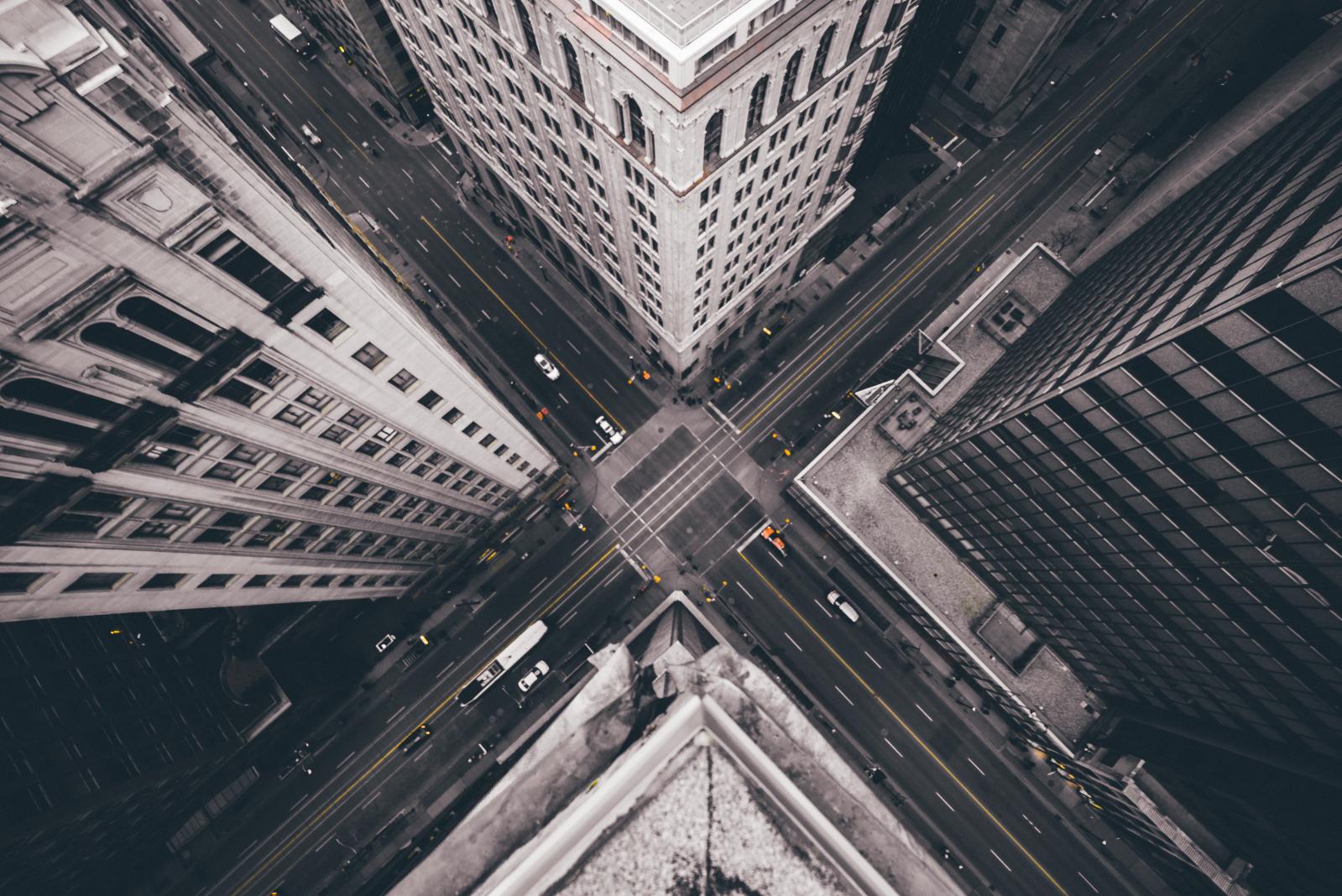 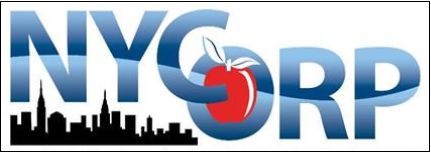 www.NYCORP.org
Label Lorem ipsum
Gold Sponsors
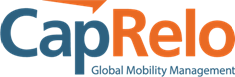 Label Lorem ipsum
Gold Sponsors
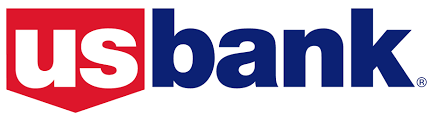 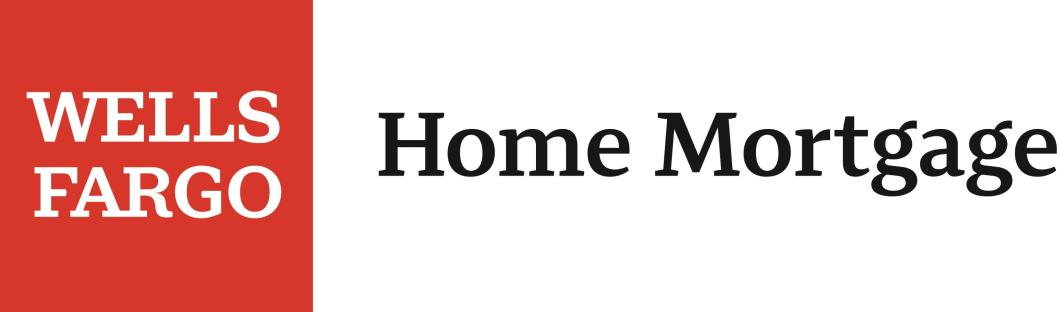 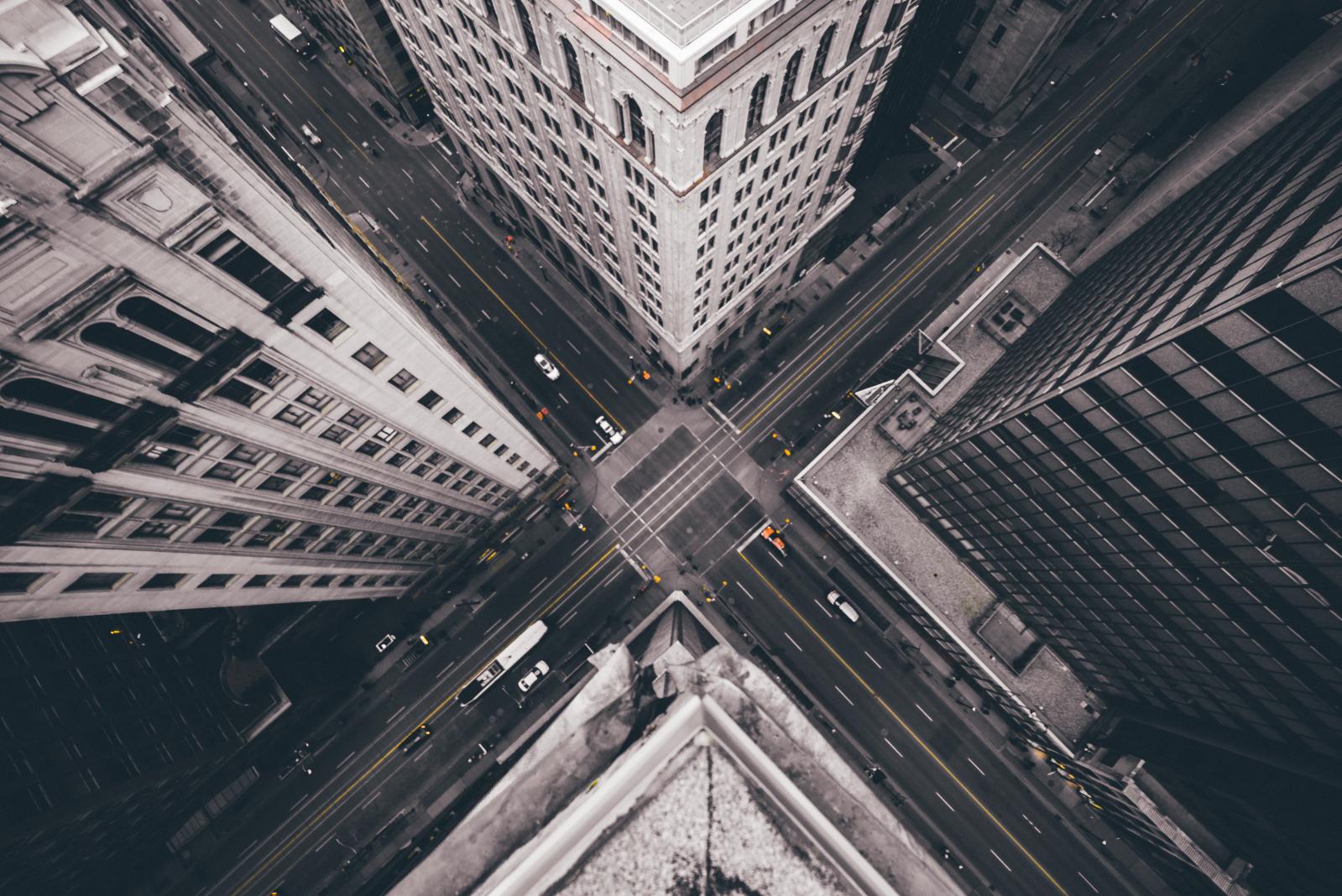 Thank you to all of our 2020 Sponsors